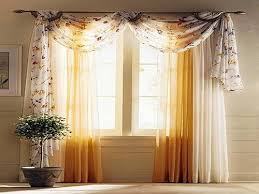 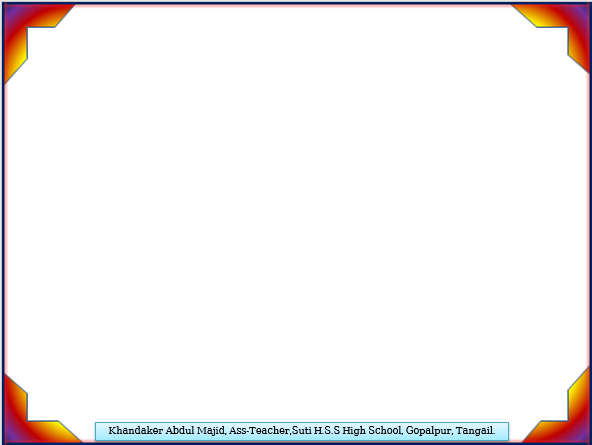 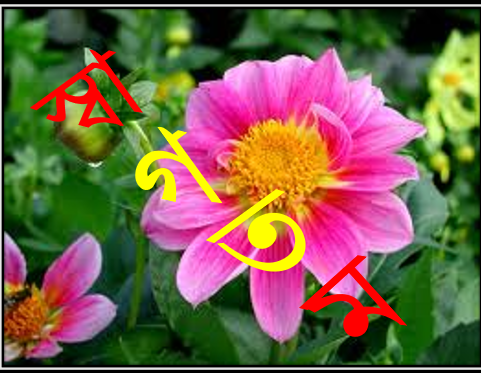 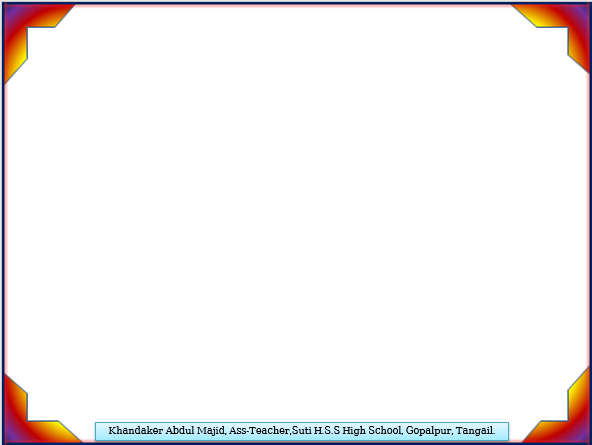 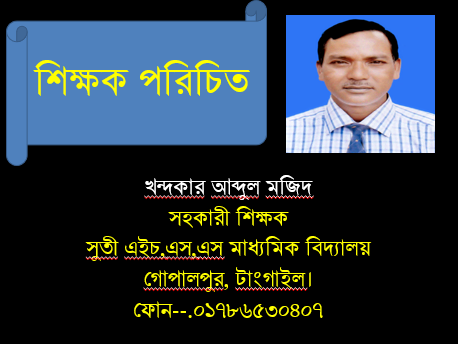 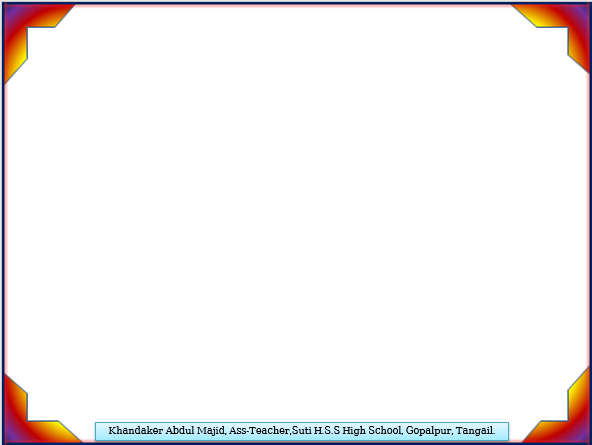 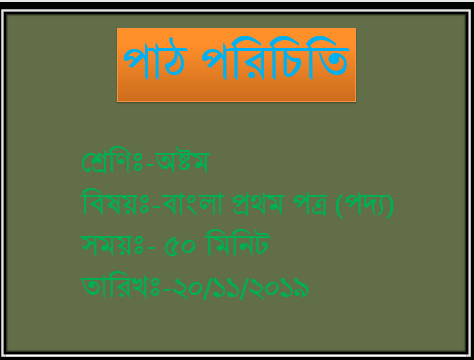 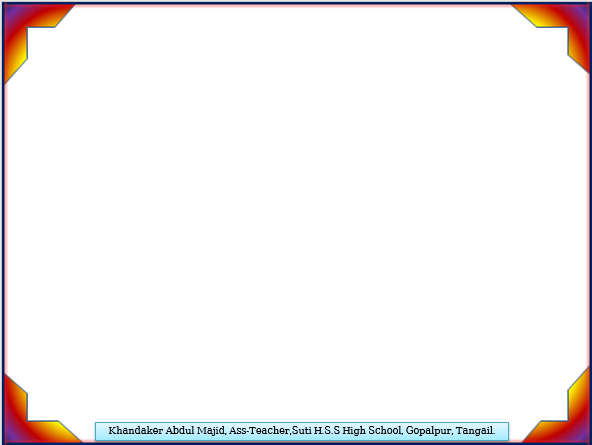 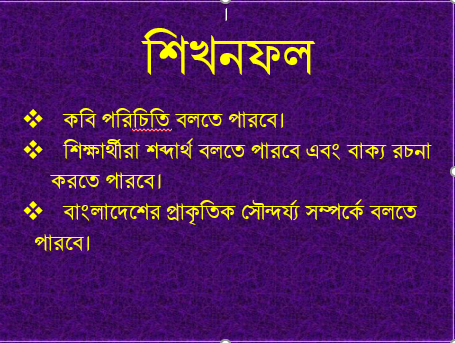 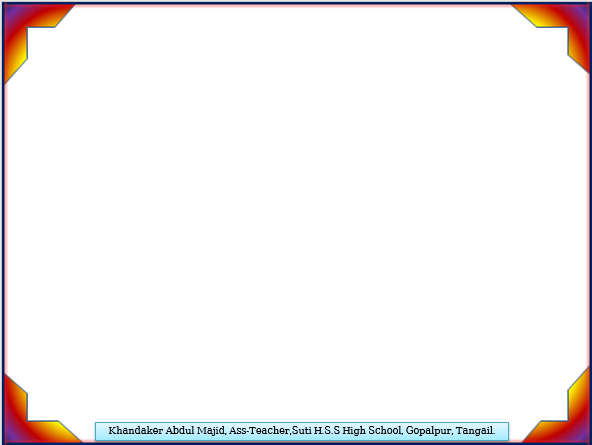 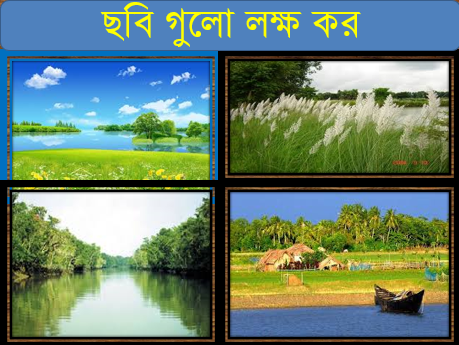 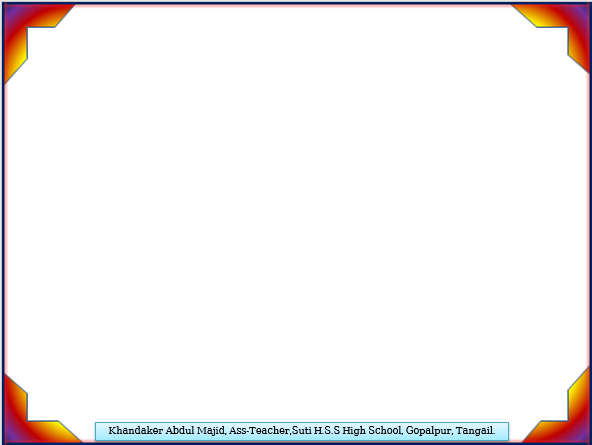 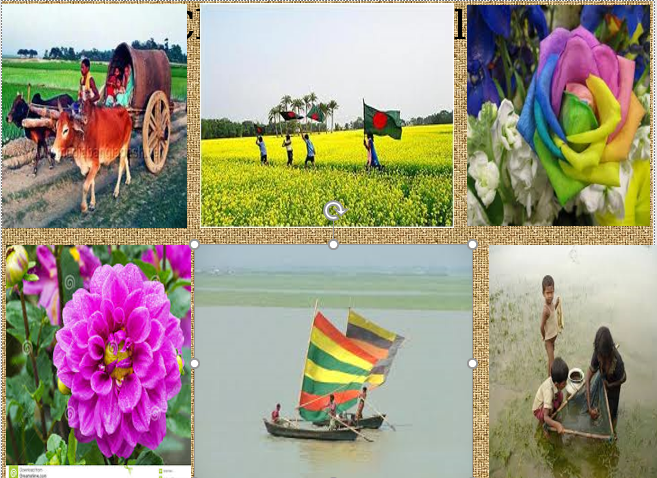 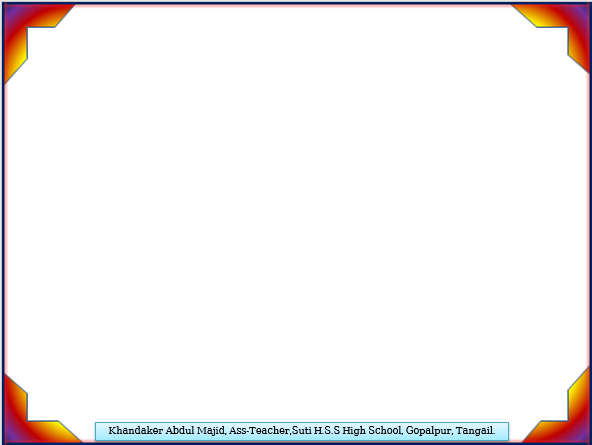 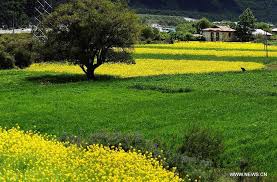 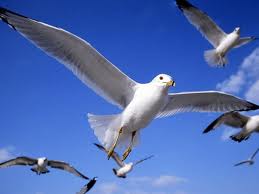 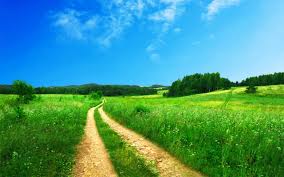 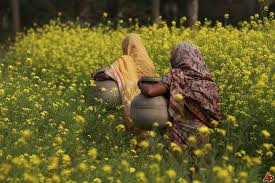 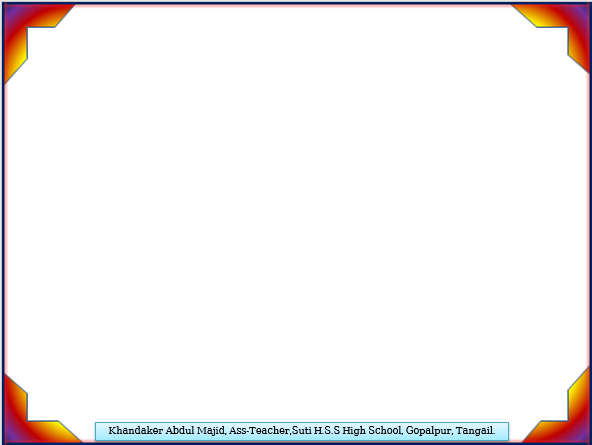 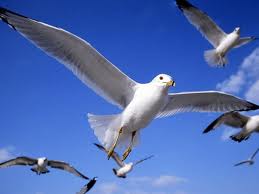 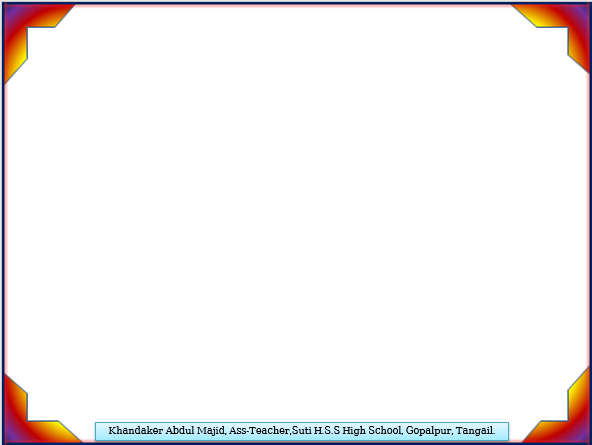 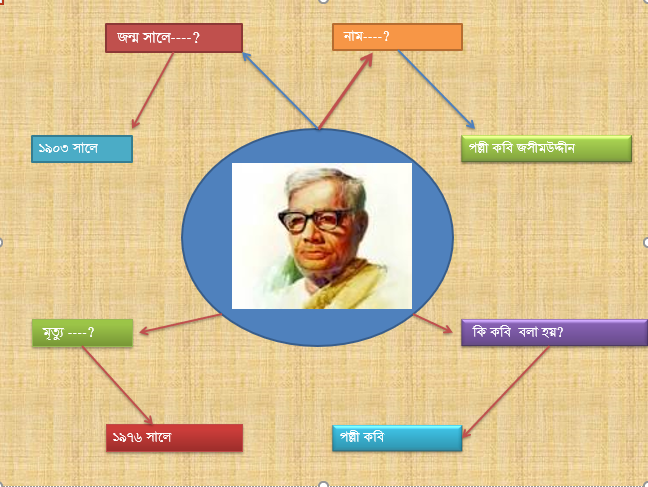 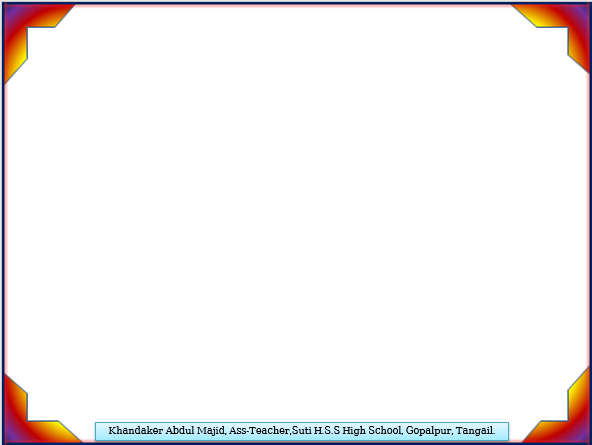 কবিতা পাঠ
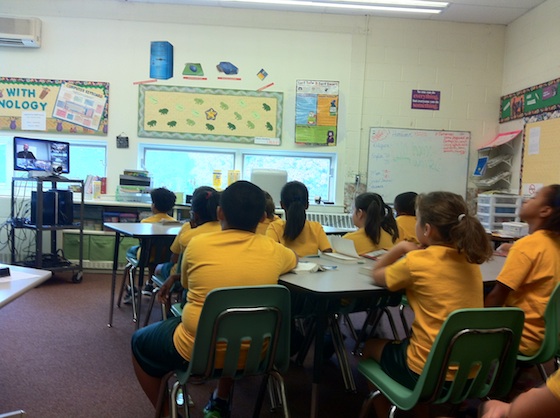 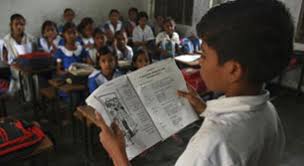 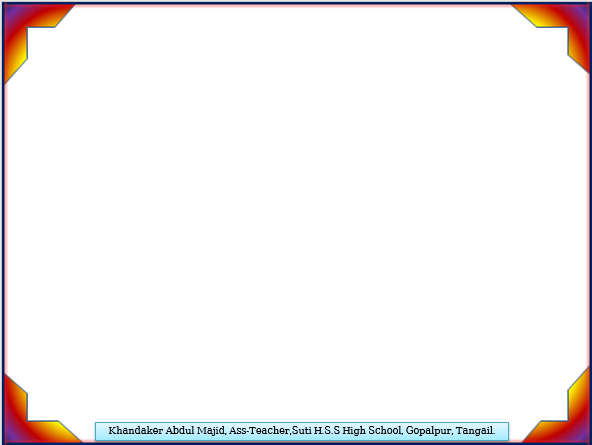 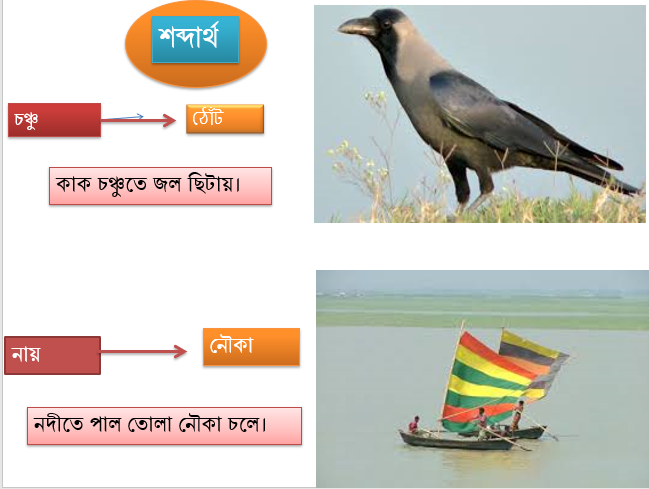 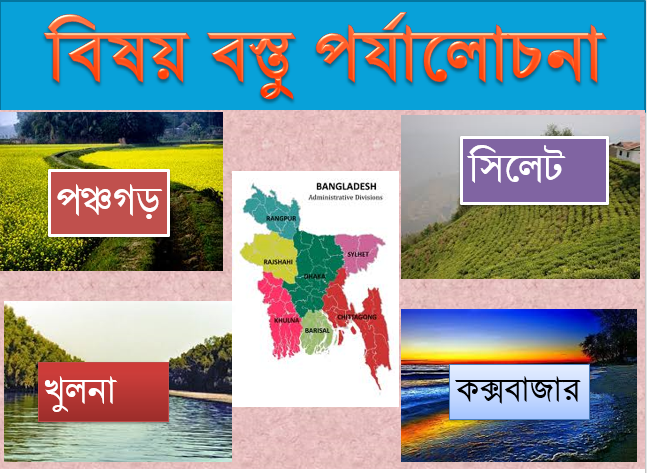 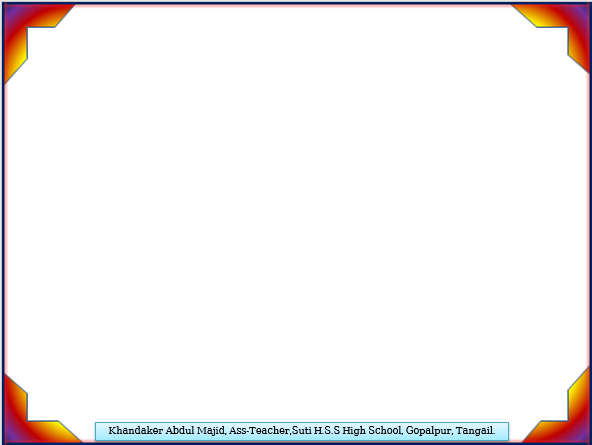 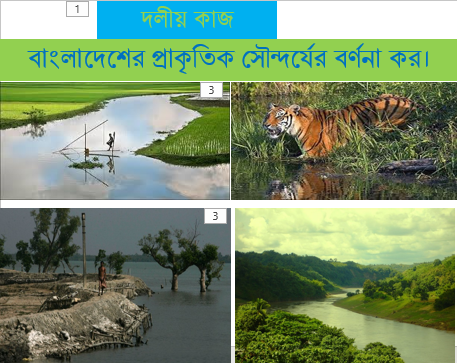 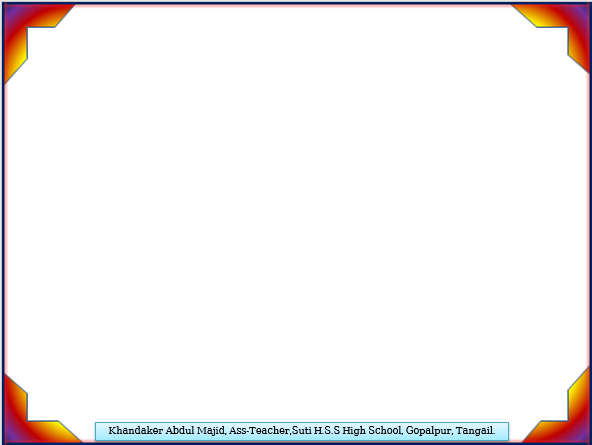 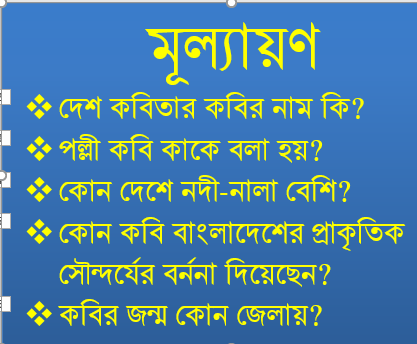 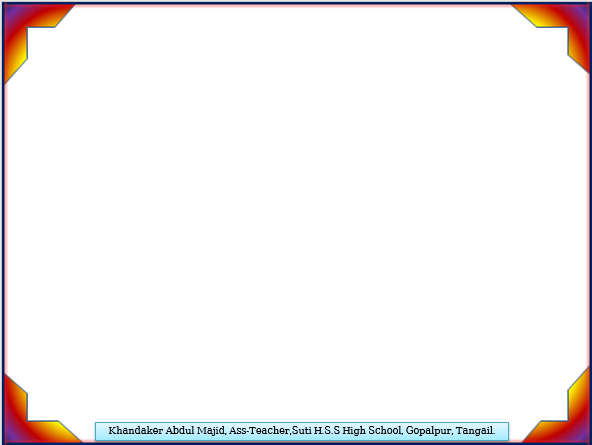 বাড়ির কাজ
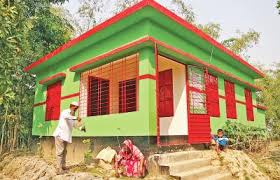 দেশ কবিতার সা্রর্মম লিখে নিয়ে আসবে।